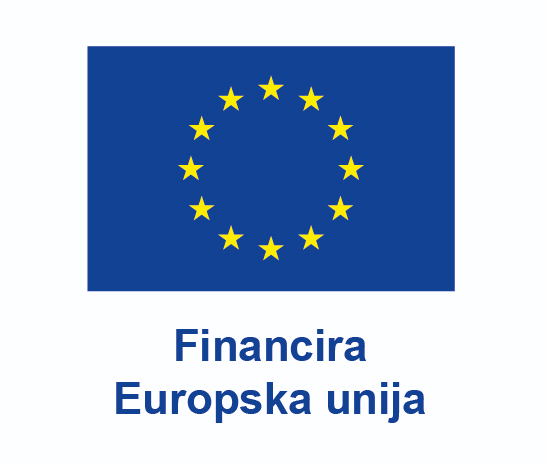 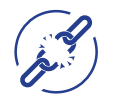 LIPANJ 2022. – TRAVANJ 2023.
SKOK IZ DUGA
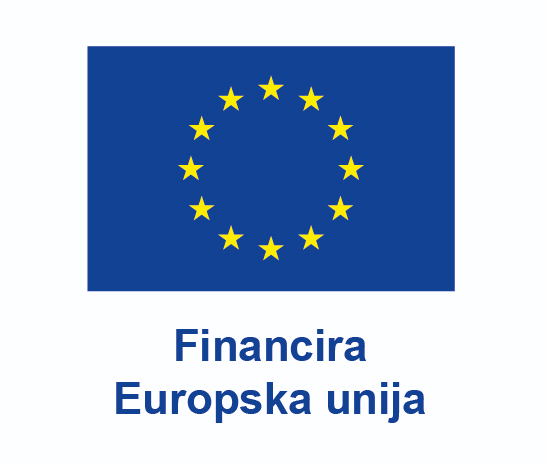 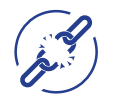 Predstavljanje projekta
Suradnja s Finom
Savjetovanje o dugu
Zaštita potrošača
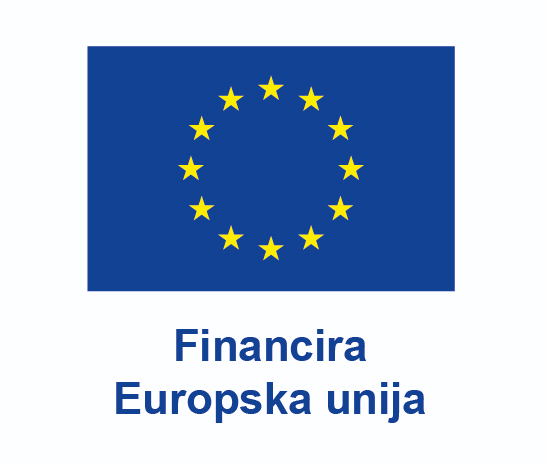 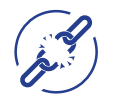 Predstavljanje projekta
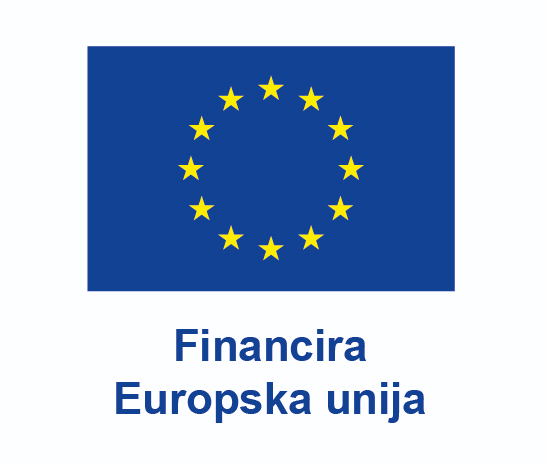 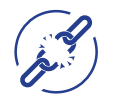 Partneri u projektu
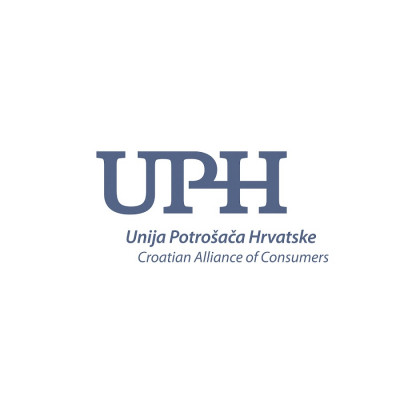 Unija potrošača Hrvatske “UPH” - osnovana je 2019. spajanjem dvaju saveza koji su djelovali na nacionalnoj i međunarodnoj razini. UPH djeluje na području ljudskih prava i okuplja 15 udruga za zaštitu potrošača iz cijele RH.

Padobran, udruga za financijsku inkluziju - financijski isključene građane vraćamo „u život“, pomažemo im u stavljanju financijske situacije pod kontrolu i upravljanju osobnim financijama.

BE-ON savjetovanje d.o.o. - društvo za financijsko savjetovanje i kreditno posredovanje, specijalizirano za restrukturiranje blokiranih građana u suvlasništvu Feelsgood Social Impact fonda.
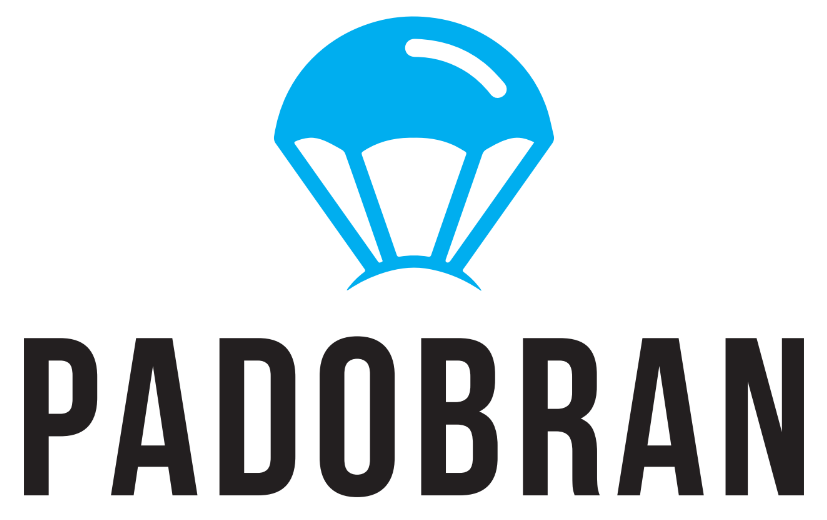 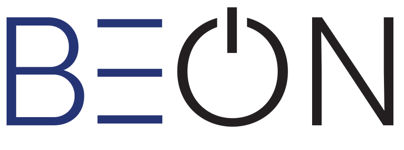 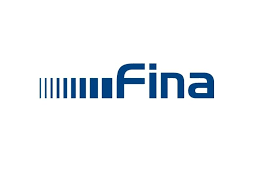 4
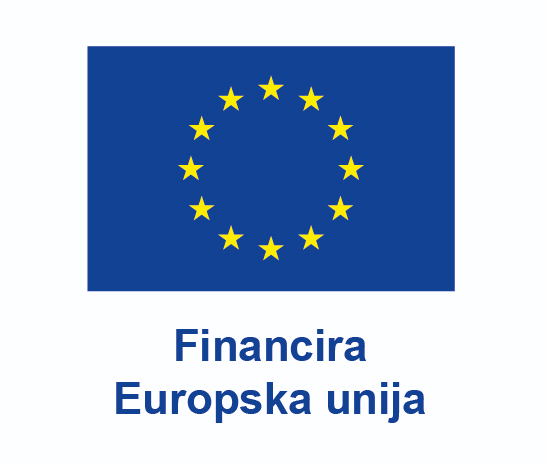 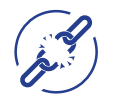 Tim
Koordinator
Voditelj
Podrška
Podrška
Podrška
Igor
Vujović

UPH
Igor
Škrgatić

Be-On, Padobran
Suzana Kolesar

Padobran, UPH
Igor Mavrović

Padobran, UPH
Mateja Poslon

Be-On
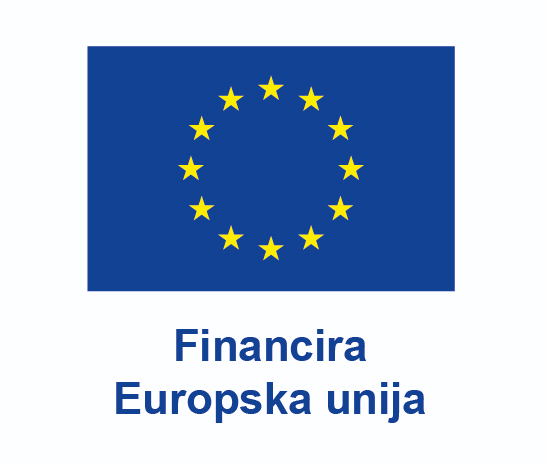 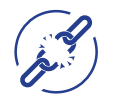 Razlozi za pokretanje projekta
Europska komisija putem Agencije za potrošače, zdravlje, poljoprivredu i hranu raspisala je krajem 2019. godine poziv (CHAFEA/2019/CP/02) za proširenje dostupnosti i povećanje kvalitete usluga savjetovanja o dugu za europska kućanstva. Poziv proizlazi iz više strateških dokumenata, programa, akcijskih planova (Akcijski plan za fin. usluge namijenjene potrošačima COM/2017/0139) i dva velika istraživanja (2008 i 2012-2013) kojima je utvrđeno da rješavanje problema nije bitno samo sa socijalnog aspekta, nego i ekonomskog. Ono će omogućiti osobama koje su trenutno isključene iz ekonomskog života uslijed prezaduženosti da doprinose rastu na europskoj razini.
Rezultat poziva je natječaj za financiranje SMP-CONS-2021-DA – bespovratna sredstva namijenjena promociji usluga savjetovanja o dugu. kvantitativna analiza resursa potrebnih savjetnicima o dugu, uključujući i cost-benefit analizu utjecaja savjetovanja na prezadužena kućanstva.
Organizacija dva centralna događanja u cilju razmjene najboljih praksi između savjetnika.
Organizacija i implementacija treninga i ostalih aktivnosti jačanja kapaciteta u državama u kojima ne postoji odgovarajuća usluga savjetovanja o dugu (odabrano je 6 država članica u kojima je savjetovanje o dugu samo djelomično dostupno: Grčka, Mađarska, Italija, Poljska, Rumunjska i Španjolska)
6
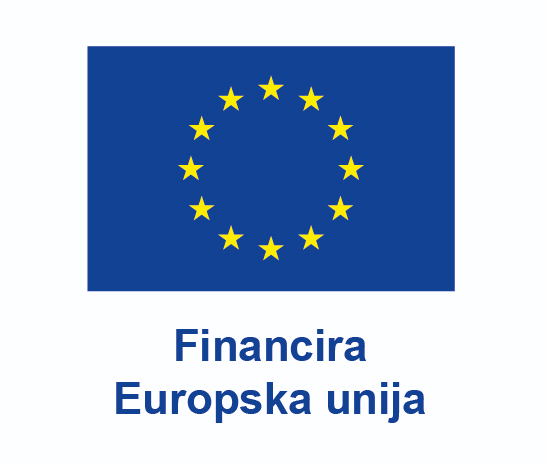 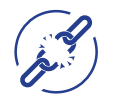 Dobra EU praksa
usluga razvijenija u „zapadnim“ državama, koje su se ranije našle u situaciji da je razvoj financijskog tržišta i, posebno, potrošačkog kreditiranja, doveo do problematike prezaduženosti. U „istočnim“ državama ili državama „nove Europe“ je usluga uglavnom na niskom stupnju razvoja ili ne postoji. 
savjetovanje o dugu provode gradovi i općine i organizacije civilnog društva. Lokalna uprava često uslugu pruža putem organizacija koje pružaju i ostale socijalne usluge (Francuska, Velika Britanija, Njemačka). U Nizozemskoj banke u vlasništvu lokalnih jedinica imaju ključnu ulogu, u Portugalu i Poljskoj udruge za zaštitu potrošača, u Njemačkoj savjetovališta. U Irskoj je državna organizacija Money Advice and Budgeting Service glavni pružatelj savjetodavnih usluga, a u Italiji savjetovališta na lokalnoj razini organiziraju dobrotvorne organizacije poput Caritasa.
savjetovanje o dugu (besplatno) pružaju i neke organizacije u privatnom sektoru, a npr. u Velikoj Britaniji postoje tvrtke koje, uz odgovarajuće odobrenje za rad, savjetovanje o dugu provode na komercijalnim osnovama, naplaćujući uslugu od potrošača u cilju zaključivanja nagodbi, sporazuma i otplatnih planova s vjerovnicima.
financiranje savjetovanja u potpunosti ili djelomično snosi država, u formi bespovratnih sredstava, naknade za obavljene usluge ili povrata troškova. U drugom modelu financiranja, kreditori daju financijsku kontribuciju koja je povezana s naplatom dijela duga po provedenom savjetovanju i zaključenim nagodbama.
7
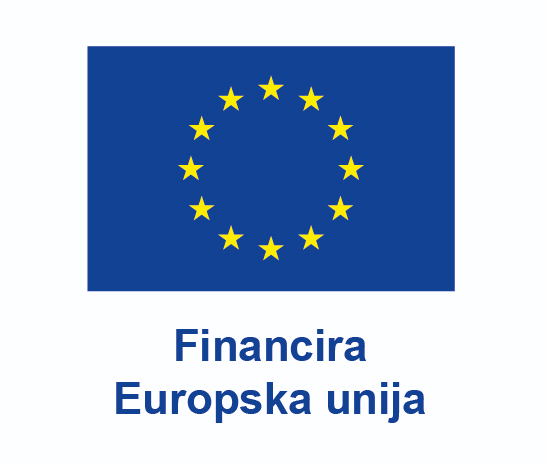 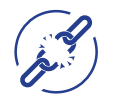 Sažetak projekta
Organizacijom edukacija za zaposlenike FINE na 6 lokacija u RH (Zagreb, Split, Osijek, Rijeka, Pula, Čakovec) uspostaviti suradnju s lokalnim organizacijama civilnog društva i povećati dostupnost usluga savjetovanja o dugu građanima.

Edukacija je zamišljena kao predstavljanje svih dionika na tržištu duga i sagledavanje problema prezaduženosti iz različitih perspektiva kako bi se problem što objektivnije sagledao.
8
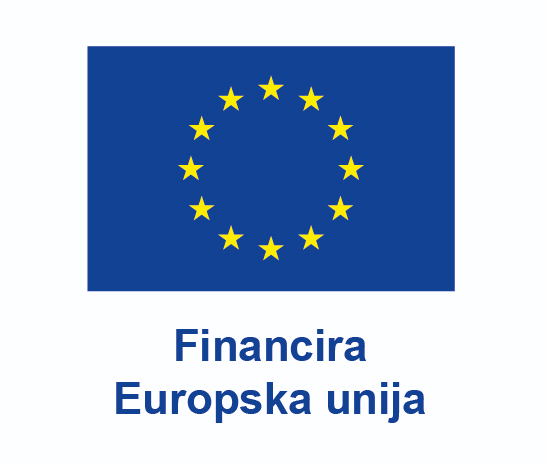 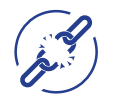 Hodogram aktivnosti
Analiza rezultata, izrada završnog dokumenta..
Online edukacija po modulima, 90-120 min, 1-2x tjedno
Predstavljanje projekta ZG i ST
06/22
07/22
09/22
09-10/22
11/22-04/23
04/23
U ZG za vrijeme trajanja projekta, na ostalih 5 lokacija po mjesec dana.
Priprema, dogovor partnera, promo materijali, web i društvene mreže
Predstavljanja projekta OS, RI, PU, ČK.
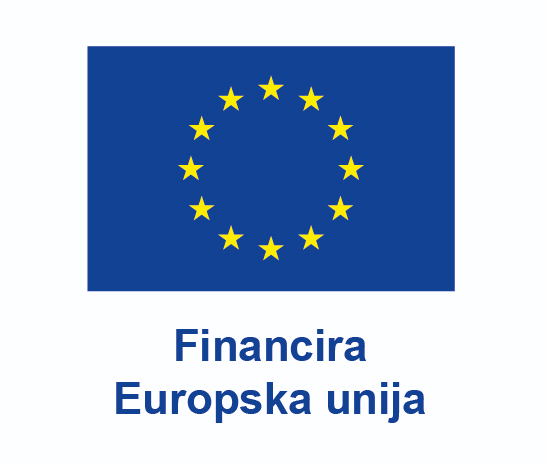 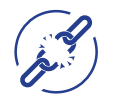 Cilj: Sustav savjetovanja o dugu
USPOSTAVA STABILNOG SUSTAVA DOSTUPNOG ŠTO VEĆEM BROJU GRAĐANA KOJI IMAJU PROBLEM PREZADUŽENOSTI
UPITNICI
Pružena usluga savjetovanja za min 600 građana i obrada min 100 upitnika za korisnike usluga.
EDUKACIJA
Za odabrane djelatnike FINE koji rade na ovrhama, predviđeno min 12 polaznika.
REZULTATI
Dokument sa smjernicama koji će omogućiti stabilizaciju ovakvog sustava savjetovanja i predloženim mjerama koje će prezaduženim građanima olakšati proces izlaska iz duga.
SAVJETOVALIŠTA
Trajno savjetovalište u ZG i Pop-Up savjetovališta na 5 lokacija
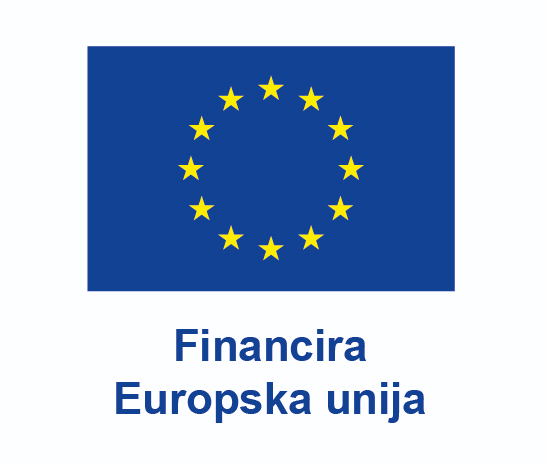 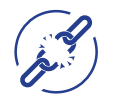 Edukacija: Moduli
ODABRANE TEME IZ PODRUČJA SAVJETOVANJA O DUGU I VANJSKI PREDAVAČI
01 UVOD
05 ZAŠTITA POTROŠAČA
Predstavljanje projekta, partnera i tima, hodogram aktivnosti. Suradnja s Finom. Uvod u savjetovanje o dugu.
Zakon o zaštiti potrošača. Zaštita potrošača u domeni financijskih usluga. Primjeri iz prakse.
02 BANKARSKO POSLOVANJE
06 PREZADUŽENOST
Učinkovito upravljanje osobnim financijama, Uzroci prezaduženosti. Specifičnosti tržišta RH.
Proces kreditiranja. Otplatni plan. Instrumenti osiguranja i naplate. Prisilna naplata.
03 PRISILNA NAPLATA
07 SAVJETOVANJE O DUGU
Otkup i naplata potraživanja. Uloga i način rada agencija na tržištu duga.
Proces savjetovanja o dugu. Mogućnosti rješenja problema dužnika. Česta pitanja.
04 PRAVNI OKVIR
08 i 09 RADIONICE
Ovršni zakon, Zakon o stečaju potrošača. Podzakonski akti. Sudska praksa.
Studije slučajeva iz rada savjetovališta. Završno ponavljanje i provjera znanja.
BONUS: PERSPEKTIVA FINE
Modul za udruge za zaštitu potrošača, uloga Fine na tržištu duga.
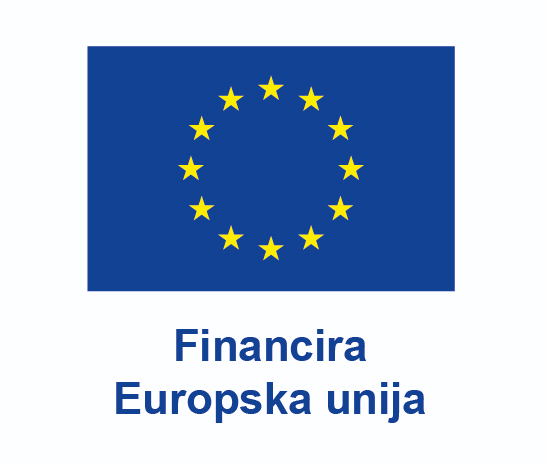 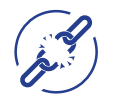 Suradnja s Finom
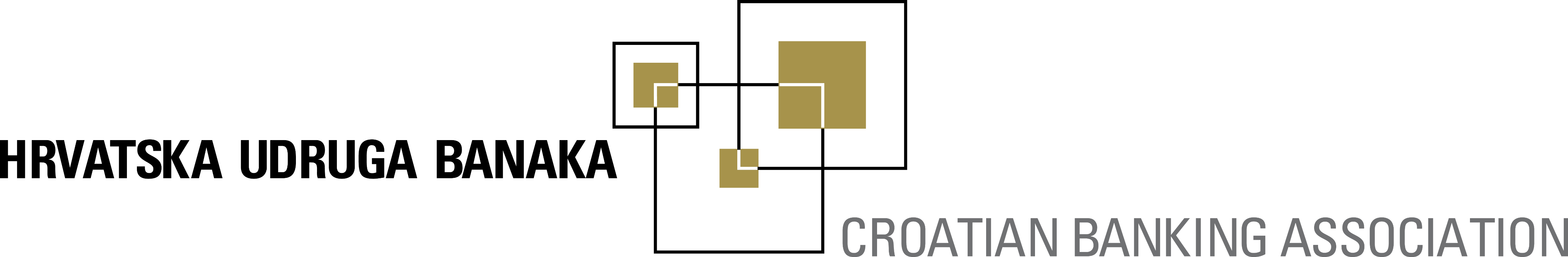 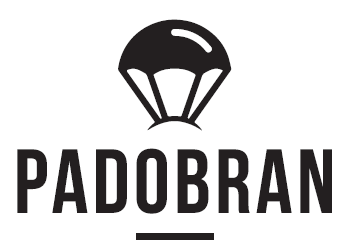 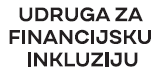 DRUŠTVENO ODGOVORNA KAMPANJA

„Znanjem do financijskog oporavka”

Upravljanje osobnim financijama u doba pandemije



LISTOPAD 2020. – SIJEČANJ 2021.
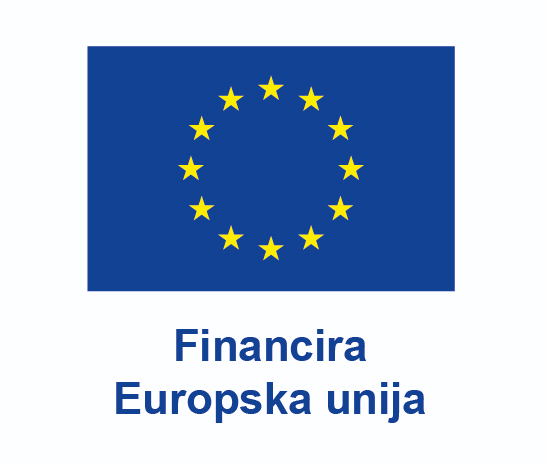 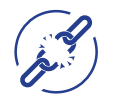 Partneri u projektu
Hrvatska udruga banaka – nositelj projekta
Padobran, udruga za financijsku inkluziju – operativni partner
Večernji list – medijski partner

Partneri:
Financijska agencija
Hrvatska udruga poslodavaca

Podrška:
Udruga blokirani
14
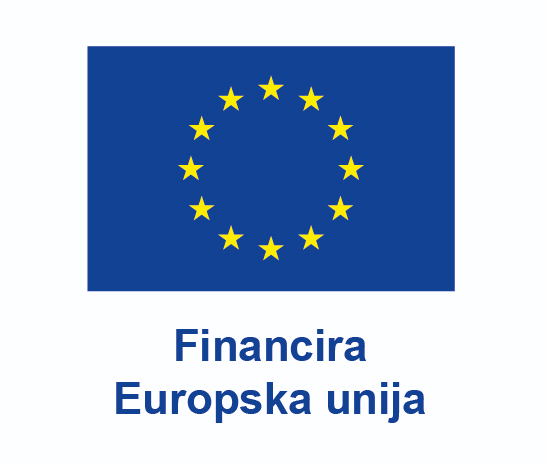 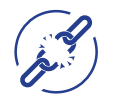 Znanjem do financijskog oporavka
Povod kampanje su očekivani negativni efekti pandemije COVID-19, u vidu rasta nezaposlenosti i smanjene potražnje na tržištu rada kao izravnog efekta kraće turističke sezone, ograničavanja rada pojedinih djelatnosti, prestanka horizontalnih vladinih mjera potpore poduzetnicima, ali i očekivane kontrakcije osobne potrošnje građana. Procjene analitičara su različite, ali realno je za očekivati smanjenje prihoda zaposlenika u sektorima koji su najviše pogođeni te porast broja nezaposlenih i blokiranih građana. Ciljevi su:
Osigurati pomoć i savjetodavnu podršku u vođenju osobnih financija za građane u razdoblju gospodarske krize;
Pripremiti ciljne skupine na aktivan pristup u suočavanju s posljedicama gospodarske krize;
Pružanje specifičnih znanja u području osobnih financija;
“Banka partner” - upoznavanje s instrumentima olakšavanja otplate kredita, razlikama između pojedinih instrumenata i mogućih prednosti;
Upoznavanje o mogućnosti pregovora s vjerovnicima i pravima potrošača;
Priprema za “svježi start”, kako se pripremiti za novo zapošljavanje, stabilizaciju prihoda i buduće upravljanje financijama.
15
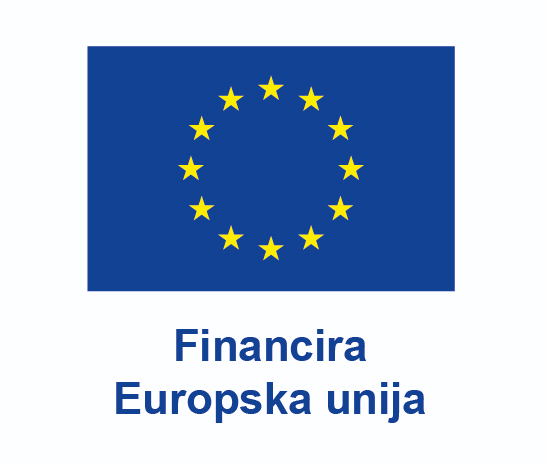 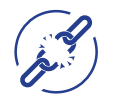 Ciljna skupina
Građani koji su blokirani te oni kojima su aktivirane ovrhe nakon ukidanja moratorija na ovrhe. 
Svaki blokirani građanin ima svoje specifičnosti i uzroke zašto je blokiran te svakome od njih treba otvoriti vrata da se kroz razgovor, traženje individualnog rješenja, a na zakonit i praktičan način pomogne da izađe iz situacije u kojoj nema financijsku slobodu. Velik broj dužnika ima manji iznos dugovanja, ali često i uz više vjerovnika pa je u edukaciji i pokušaju razgovora s vjerovnicima te individualnom pristupu moguće tražiti konkretno rješenje.

Tipični slučajevi prepoznati tijekom rada savjetovališta: nesigurnost u odluku oko stečaja, prvi puta blokirani, promjena stanja nakon moratorija, starija životna dob, branitelji…
16
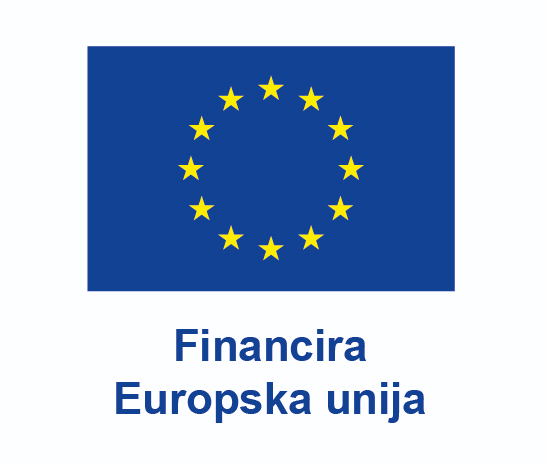 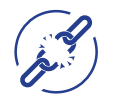 Proces savjetovanja u FINI
Savjetnici u poslovnici Vukovarska za vrijeme trajanja kampanje, po potrebi i dogovoru i u drugim odabranim poslovnicama. Sadržaj savjetovanja:
Stanje duga u FINI, osnove za pokretanje ovrha i popis vjerovnika;
Analiza financijskog stanja, prihoda i obveza;
Mogućnosti korištenja mjera za olakšanja otplate kod kreditora;
Mogućnosti sporazuma o otplati duga s vjerovnicima;
Mogućnosti restrukturiranja i jednokratne otplate dugova uz diskont;
Zaključak koji uključuje praktične informacije iz upravljanja financijama ovisno o individualnim mogućnostima pojedinog dužnika.
Dužnici kojima je potrebna detaljnija i dugotrajnija analiza nastavit će proces savjetovanja u dogovorenim terminima u prostorijama udruge. Svim dužnicima ponudit će se i dobrovoljno sudjelovanje u anketi kojom će se analizirati uzroci i čimbenici prezaduženosti.
17
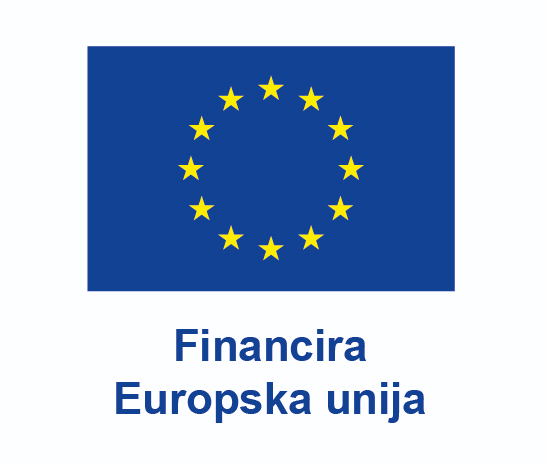 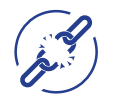 Model suradnje
Upućivanje dužnika od strane šalterskih djelatnika prema info pultu HUB/Padobran i uslugu besplatnog savjetovanja o dugu.
Obvezna dokumentacija za analizu:
Očevidnik
NIO obrazac
Po potrebi ovršne isprave u pozadini
18
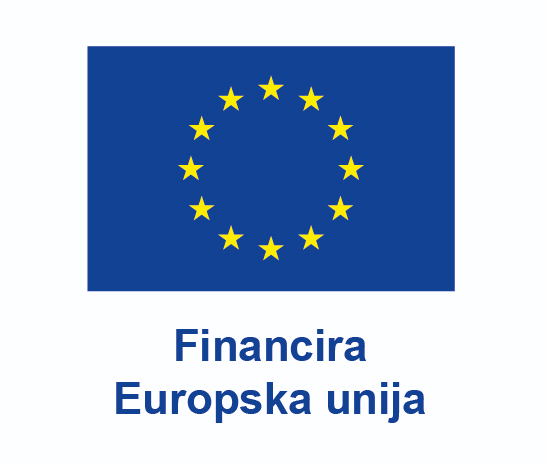 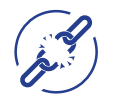 Feedback iz savjetovališta ZG
Savjetovalište u poslovnici FINE, Vukovarska 70, Zagreb
Otvoreno 29.10.2021, radno vrijeme 9:00-17:30 (savjetovalište je bilo zatvoreno tijekom blagdana od 24.12.2020. do 4.1.2021.)

Do kraja mjeseca veljače u savjetovalištu je odrađeno:
149 individualnih financijskih analiza
573 savjetovanja
311 anketa
75 učlanjenja u udrugu

Dodatno je obrađeno 193 upita mailom i nekoliko stotina telefonskih upita.
19
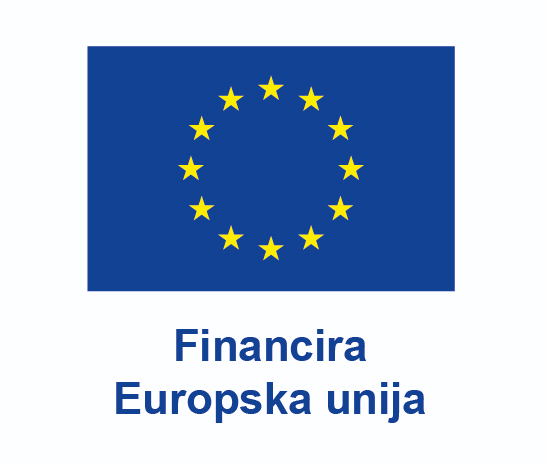 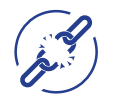 Feedback iz savjetovališta ZG
Individualna financijska analiza podrazumijeva cjelovitu analizu prihoda, obveza, vjerovnika (uključujući stanje i strukturu duga te mogućnosti sporazuma/nagodbi) i prijedlog mogućih rješenja situacije.

Savjetovanje je pomoć građanima oko konkretnog problema: lociranje mjesta i iznosa duga, stanje duga kod pojedinog vjerovnika, ishođenje nagodbe/pisma namjere, pojašnjenja instituta stečaja potrošača i da li ga pokrenuti/pristati na jednostavni stečaj potrošača itd.

Članstvo u udruzi je besplatno za pridružene članove koji učlanjenjem podržavaju aktivnosti udruge, a potrebna im pomoć u vođenju osobnih financija i/ili izlasku iz prezaduženosti.
20
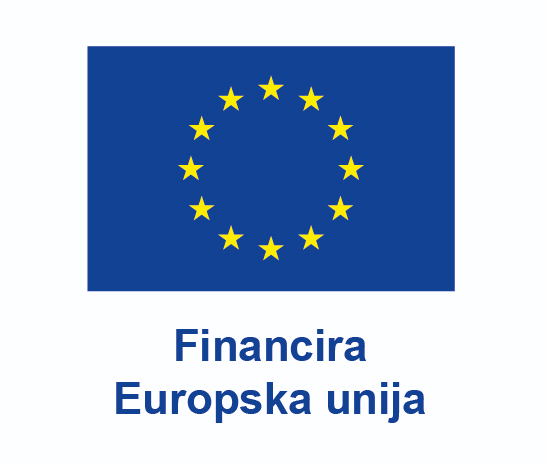 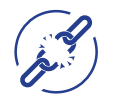 Feedback iz savjetovališta ZG
Anketa sa šest pitanja ponuđena je na popunjavanje zainteresiranim građanima koji su prošli savjetovanje:
Jeste li prethodno sudjelovali u financijskom savjetovanju ovog ili sličnog tipa? 100% „NE”
Biste li ovo savjetovanje preporučili drugima?  100% „DA”
Jeste li pratili informacije na mrežnoj stranici našeg partnera Večernjeg lista pod nazivom: www.znanjemdofinancijskogoporavka.hr 7% „DA”
U kojoj mjeri ste zadovoljni savjetovanjem? 98% ocjena „5”, 2% ocjena „4”
U kojoj mjeri smatrate da će Vam dobivene informacije i savjeti pomoći u daljnjem upravljanju osobnim financijama? 85% ocjena „5”, 12% ocjena „4”, 3% ocjena „3”
Kako biste ocijenili znanje i pristup stručnjaka koji su Vam pružali savjete? 100% ocjena „5”
21
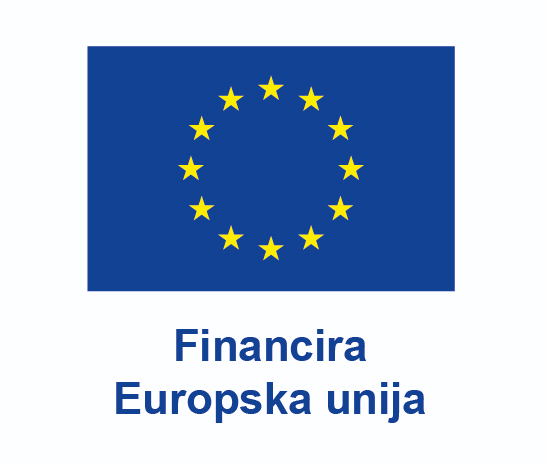 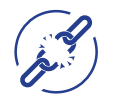 Feedback iz savjetovališta RI, ST, OS
U sklopu akcije organizirana je edukacija za šalterske direktore, voditelje i šalterske djelatnike u Regionalnim centrima FINE u Rijeci, Splitu i Osijeku. 
Nakon održane edukacije u jutarnjim satima otvoreno je jednodnevno savjetovalište u poslovnici kako bi se na studijama slučajeva tj. konkretnim primjerima građana pojasnio način i elementi savjetovanja koje provodi udruga.
U svakom od regionalnih centara odrađeno 10-ak savjetovanja koja su prokomentirana sa zaposlenicima FINE koji rade na ovrhama, ostavljeni su leci i razmijenjeni kontakti udruge.
22
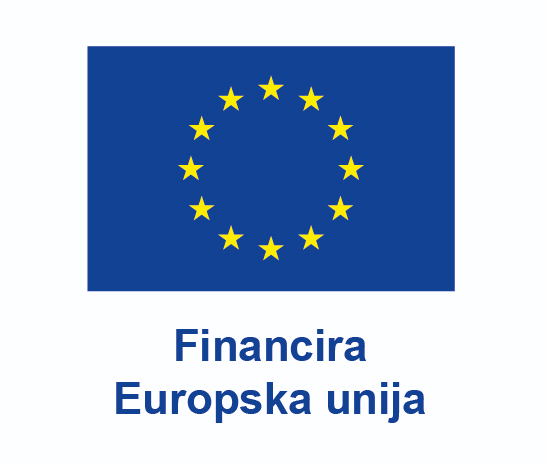 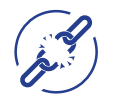 Nastavak kampanje
S obzirom na iznimne rezultate kampanje i pozitivne komentare građana, zadržan je kontinuitet savjetovališta u Vukovarskoj pod sloganom „Znanjem do financijskog oporavka – Upravljanje osobnim financijama u doba pandemije”. 
Radno vrijeme savjetovališta je s obzirom na iskustvo kada su najveća vršna opterećenja s obzirom na broj upita građana skraćeno te je savjetovalište otvoreno utorkom i četvrtkom 10-14 sati.
23
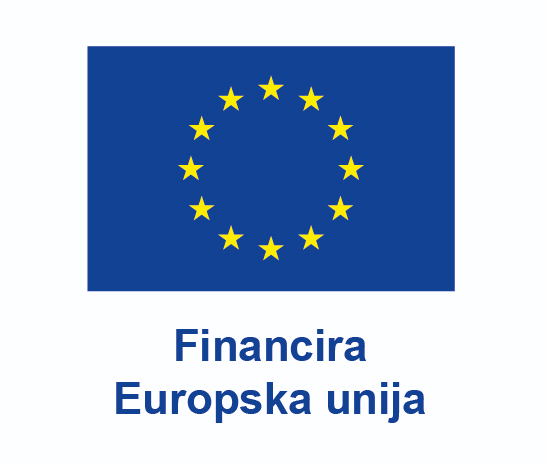 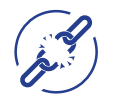 Savjetovanje o dugu
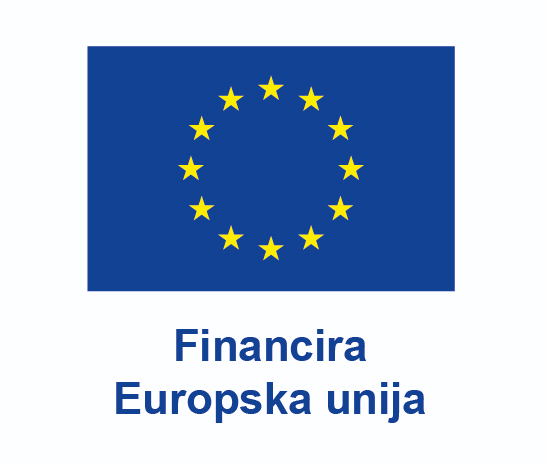 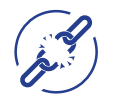 Savjetovanje o dugu
Europska komisija je temeljem dva opsežna istraživanja provedena 2008. i 2012.-2013. zaključila:
Da je sučeljavanje s prezaduženošću kućanstava dugoročni zadatak koji korespondira s osnovnim potrebama kućanstava. Rješavanje problema nije bitno samo sa socijalnog aspekta, nego i ekonomskog. Ono će omogućiti osobama koje su trenutno isključene iz ekonomskog života uslijed prezaduženosti da doprinose rastu na europskoj razini.
Savjetovanje o dugu („Debt advice“) je pomoć koju pružaju neovisni stručnjaci prezaduženim ili potecijalno prezaduženim kućanstvima s ciljem pronalaska najboljeg mogućeg načina izlaza iz situacije prezaduženosti. Ono može uključivati pružanje informacija, planiranje i uravnoteživanje budžeta, pomoć u procesu zaključivanja nagodbi s vjerovnicima, pregovore s kreditorima i upravljanje računima.
Osim toga, zaključak je da individualno (i proaktivno) savjetovanje o dugu predstavlja jedan od najučinkovitijih načina za adresiranje problema prezaduženosti. Savjetovanje je primarno fokusirano na dužnika odnosno mogućnost otplate duga na način koji im omogućava dostojanstven život, ali je i u interesu vjerovnika kojima osigurava da će se dug otplatiti u realnom roku i iznosu.
25
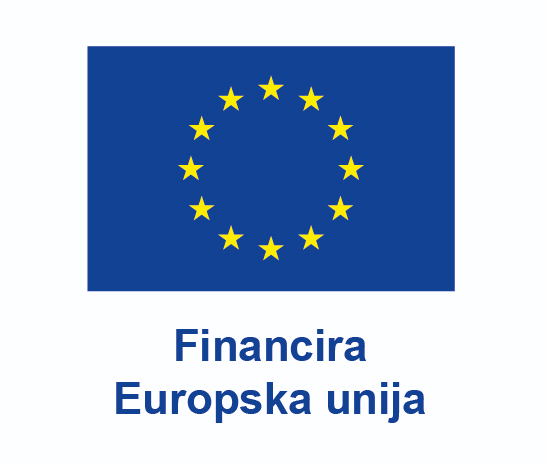 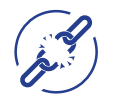 Prezaduženost
Društveni problem na razini EU, 14% stanovništva prezaduženo

Republika Hrvatska:
Oko 230.000 građana s blokiranim računima
Povrh toga, građani s neaktivnim ovrhama i prezaduženi
26
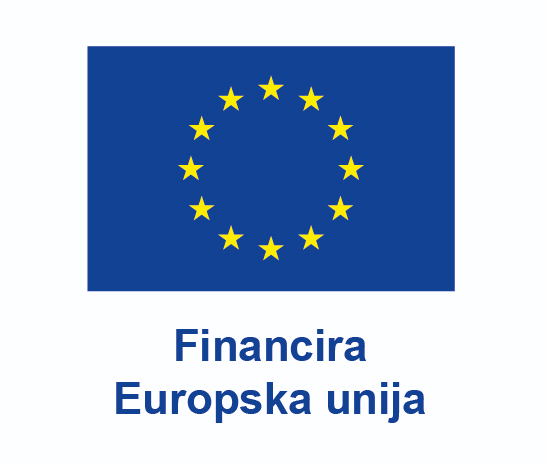 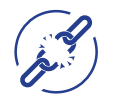 PREZADUŽENOST - DEFINICIJA
„omjer duga pojedinca ili obitelji očigledno i na dugoročnoj osnovi prelazi kapacitet plaćanja“

„kućanstvo je prezaduženo kad su njegovi postojeći i očekivani resursi nedovoljni za redovno podmirivanje financijskih obveza bez smanjivanja životnog standarda”

„prihodi kućanstva, unatoč smanjenju životnog standarda, nedostatni da uredno podmiruju sve financijske obveze tijekom dužeg vremenskog razdoblja“
OBVEZE
PRIHODI
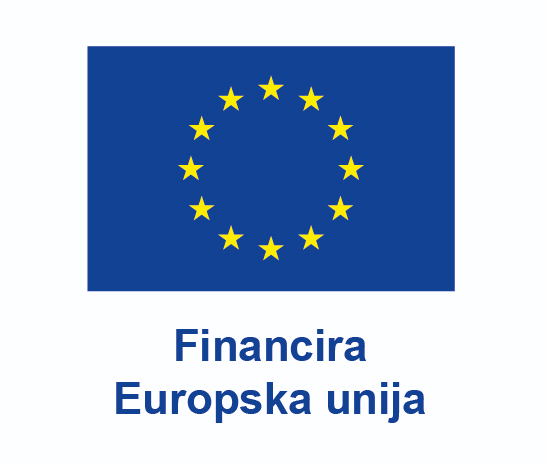 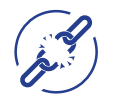 Proces ulaska u prezaduženost
Vanjski poremećaj
Pokušaj rješenja
Eskalacija problema
Default
„Užas bez kraja”
28
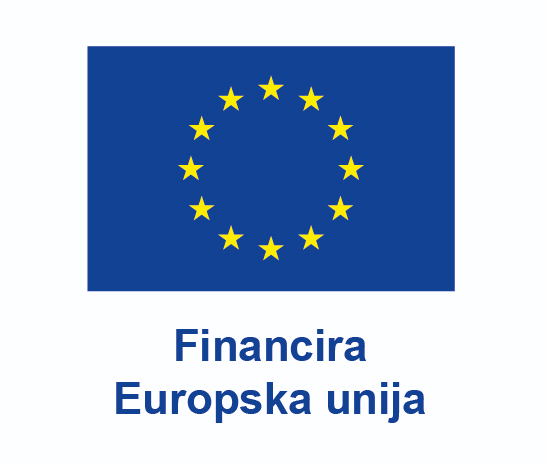 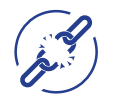 FAZE U PROCESU ULASKA U PREZADUŽENOST
Život pod ovrhom
TRAJNO STANJE
Mirenje sa sudbinom, pesimizam
APATIJA
Banke, država, agencije,…
TRAŽENJE KRIVCA
Neuspjeh
POTONUĆE
Pokušaj pronalaska rješenja
RJEŠENJE?
Optimizam
REAKCIJA
Vanjski poremećaj
PROMJENA
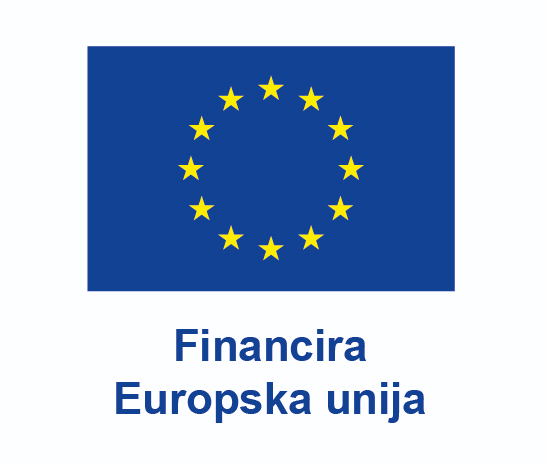 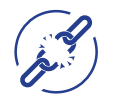 FAZE U PROCESU ULASKA U PREZADUŽENOST
Life under enforcement
PERMANENT STATE
Reconciliation with fate
APATHY
Banks, government, debt collectors, FINA…
FINDING THE CULPRIT
Failure
SINKING
Finding the solution
SOLUTION?
Optimism
REACTION
External disorder
CHANGE
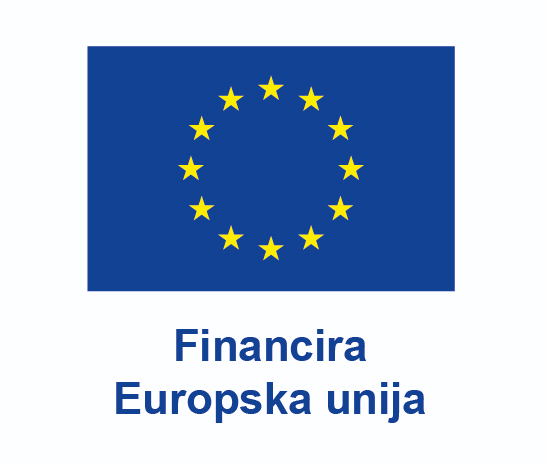 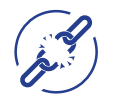 Proces izlaska iz prezaduženosti
Priznanje
Procjena financijske situacije
Prioriteti dugova
Plan rashoda
„NE” novim zaduženjima
Razgovor s vjerovnicima i stručna pomoć
31
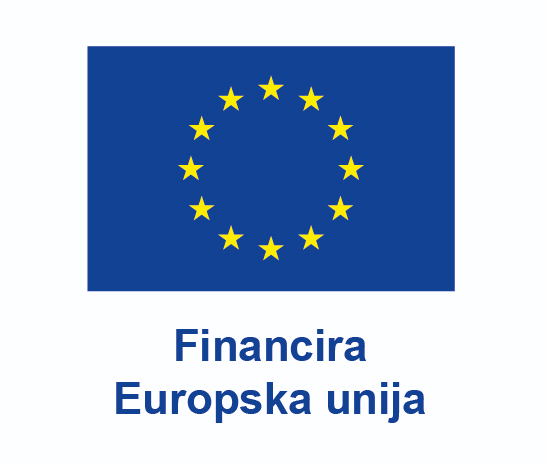 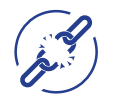 IZLAZAK IZ SITUACIJE - RESTRUKTURIRANJE
Aktivno traže rješenje
500
Ulaze u proces
100
Kreditno su sposobni
50
Dostatne nagodbe s vjerovnicima
30
Bankabilni
15
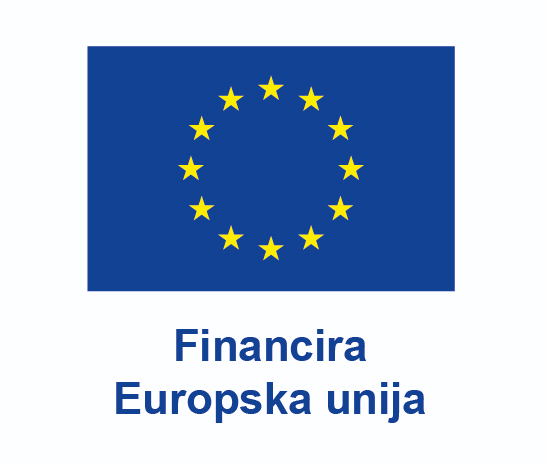 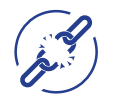 Praktični savjeti protiv prezaduženosti
		(Predrag Bejaković)
Shvatite situaciju ozbiljno, ali budite svjesni i da postoji izlaz;

Nemojte zakopavati glavu u pijesak i dalje gomilati dugove;

Probajte ustanoviti koliko i kome dugujete, te to napišite na papir kako biste stekli potpunu sliku iznosa i strukture vašeg dugovanja;

Napravite prioritete otplaćivanja;

Potražite pomoć stručnjaka u financijskoj ustanovi;

Proučite svoj kućni proračun;

Zapisujte potrošnju u određenom razdoblju;
33
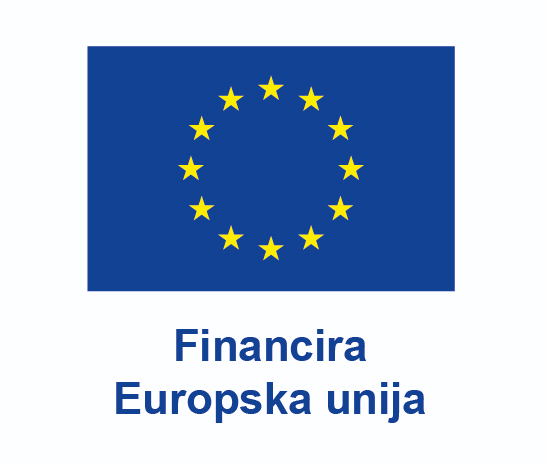 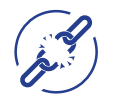 Praktični savjeti protiv prezaduženosti
Rashode planirajte dugoročnije;

Ne nasjedajte na reklamne poruke o izuzetno povoljnim kupovinama s 0% kamata;

 Sigurno možete promijeniti neke navike?

Štedite, budite ekološki svjesni;

Pomažući očuvanju čovjekove okoline pomažete i svome novčaniku;

Uzimate li bankovni kredit, pozorno pročitajte ugovor;

Radije plaćajte gotovinom, a ne karticom;
34
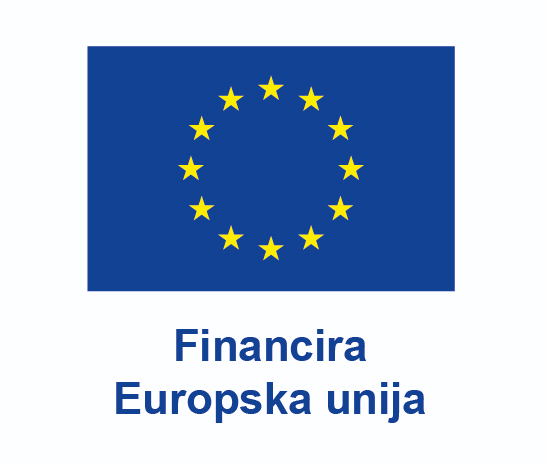 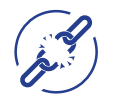 Praktični savjeti protiv prezaduženosti
Ukoliko već posjedujete kreditne kartice…

Bojite li se posve izgubiti kreditnu karticu?

Pokušajte što manje kupovati s kreditnim i debit karticama proizvode koji se brzo potroše ili iskoriste (npr. hrana);

Za pušače;

Dodatne uštede u kućnom proračunu;

Pokušajte izbjeći natjecanje u materijalnim vrijednostima.
35
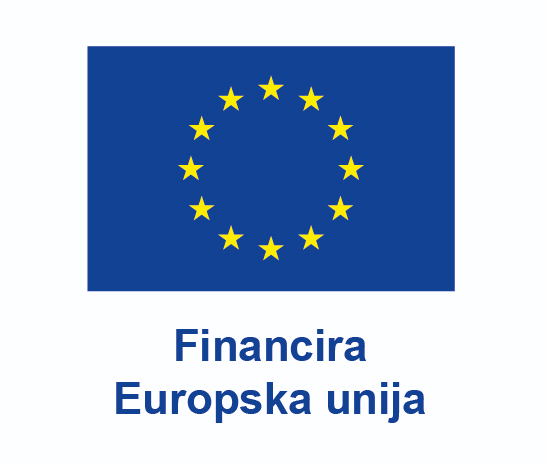 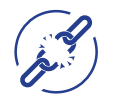 Zaštita potrošača
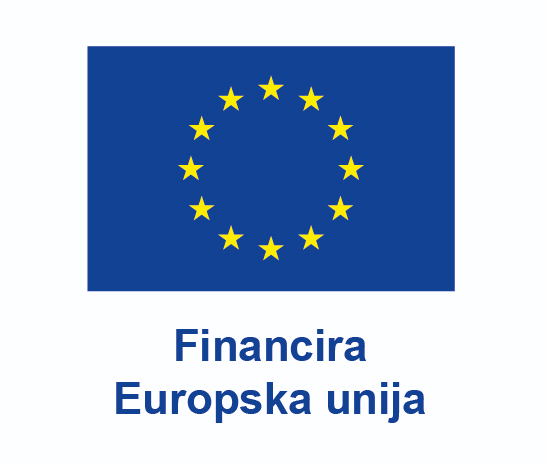 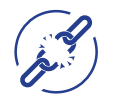 Zaštita potrošača
2011. Godina Ovršni Zakon - FINA pravna osoba koja provodi ovrhu na novčanim sredstvima

U gotovo 400 000 sudskih predmeta provodi se ovrha putem FINA-e

Posljedice su uglavnom blokirana sredstva na računima građana/blokada računa.

S obzirom da su predmeti (Ovršna rješenja) bili stariji od deset godina građani su ”zaboravili” da se protiv njih na sudu vodio postupak prisilne naplate, te da su dužni platiti glavnicu sa zateznim kamatama, ostalim troškovima (javnog bilježnika, suda, troškove ovrhovoditelja) te kamatama na te troškove, koji su nastali u postupku prisilne naplate/OVRHE/.
37
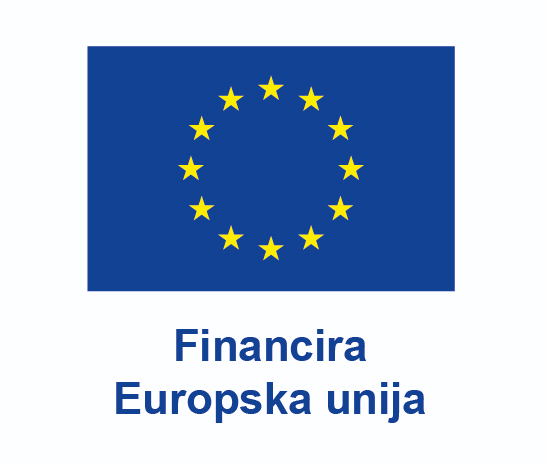 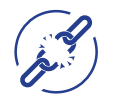 Zaštita potrošača
Najčešće građani postaju (ponovno) svjesni OVRHE/BLOKADE RAČUNA prilikom korištenja bankomata tj. bankovne kartice pri nekoj kupnji zbog nemogućnosti raspolaganja sredstvima na svojem računu

Njihov prvi korak je poziv banci koja ih obavještava o blokadi njihovih sredstava te ih upućuje za dodatne informacije u poslovnicu Fine

Kod FINE građani dobivaju potpunu informaciju o BLOKADI RAČUNA, ali ne i o samom postupku i predmetu ovrhe

Informaciju o ovrsi, što građane najviše interesira, građani mogu dobiti na nadležnom sudu na kojem se predmet vodi pod Ovr brojem naznačenom u očevidniku koji su dobili od FINE

Nadležni sud, općinski građanski sud, se nalazi u gradu gdje građanin ima prebivalište
38
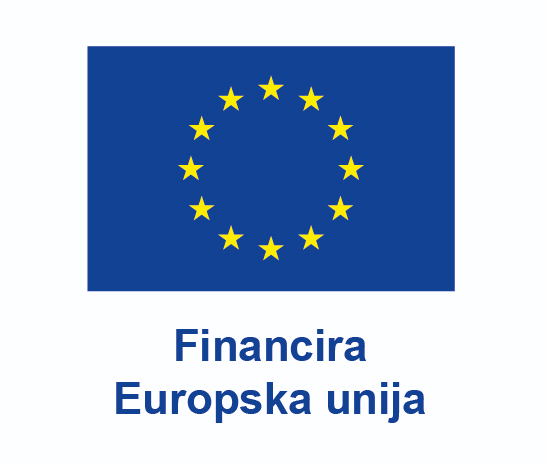 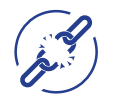 Postupak prisilne naplate
Ovršni postupak/prisilna naplata iz perspektive građana /potrošača/ ovršenika
39
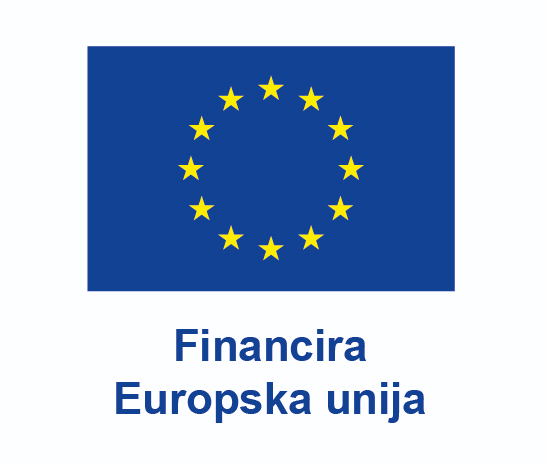 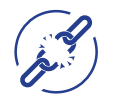 Primjeri…
Građani često ističu da “nisu nikada zaprimili pisanu obavijest” provođenju ovršnog postupka i postojanju duga te da zato “ne znaju o čemu se radi”

Najčešće se radi o tome da su građani izbjegavaju primitak pismena , te je isto vraćeno i obavijest o ovrsi im je “dostavljena putem oglasne ploče suda ili javnog bilježnika”

Dostava pismena kod izmjene adrese i propuštanje roka za prigovor

Važno je znati da ovrhovoditelj nije dužan ( ponovno) slati opomene za potraživanja prije ovrhe, već je dužan u roku zastare (1-5 godina ovisi o kojoj se usluzi radi) pokrenuti prisilnu naplatu/ovrhu
40
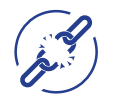 HVALA!
PITANJA?